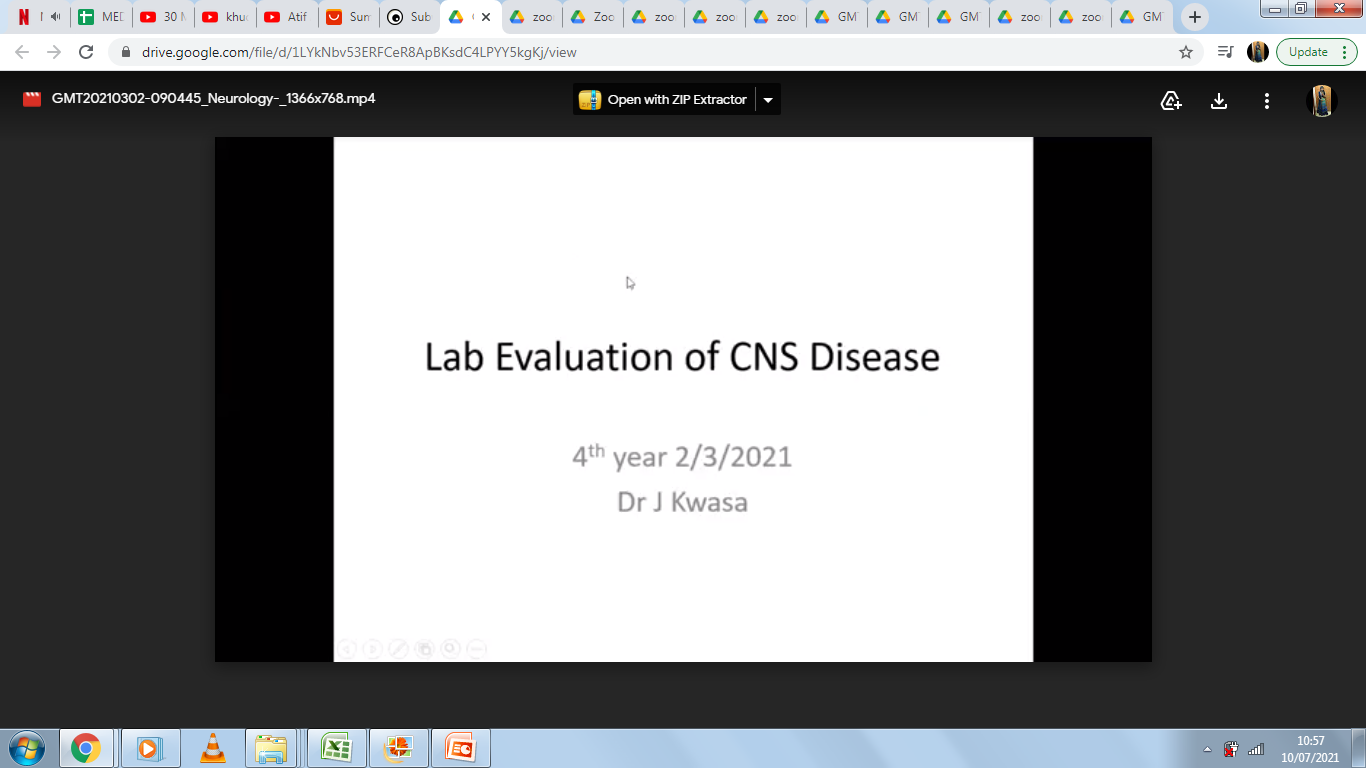 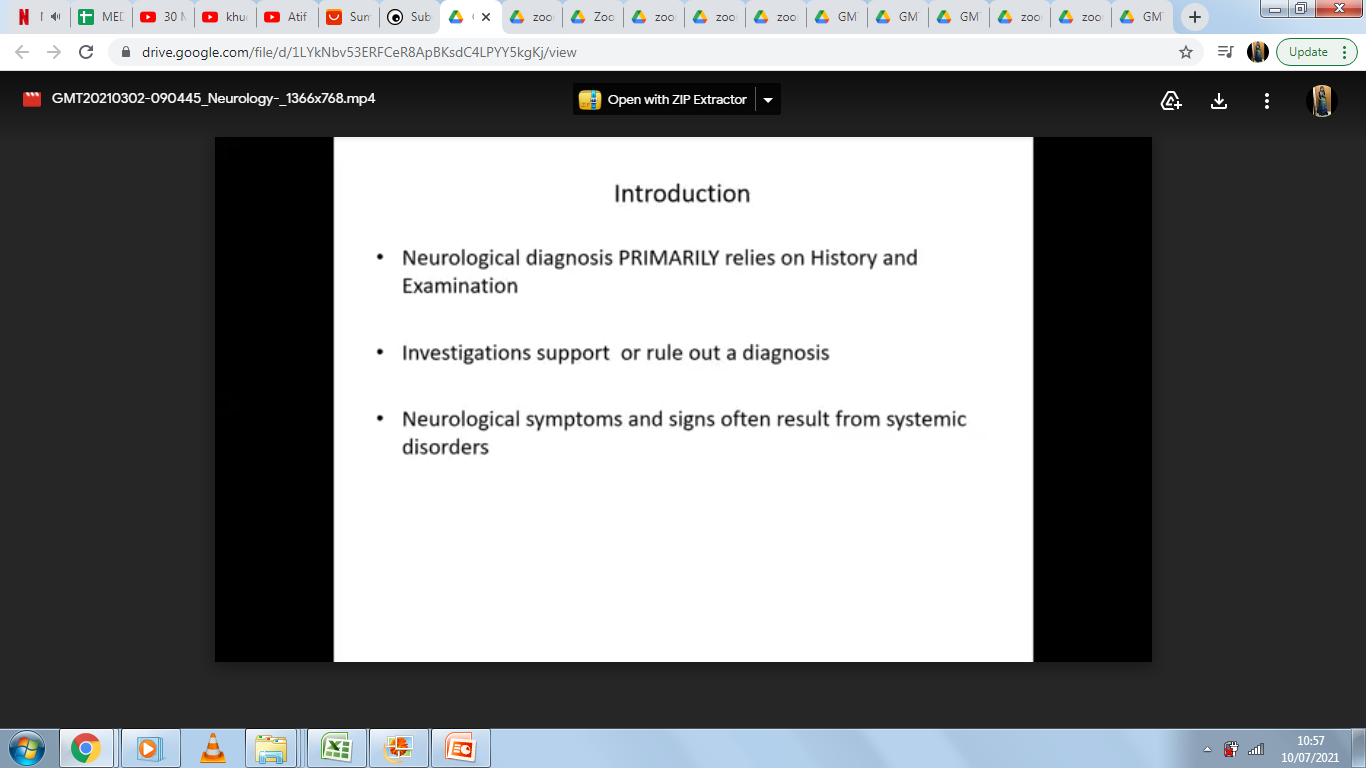 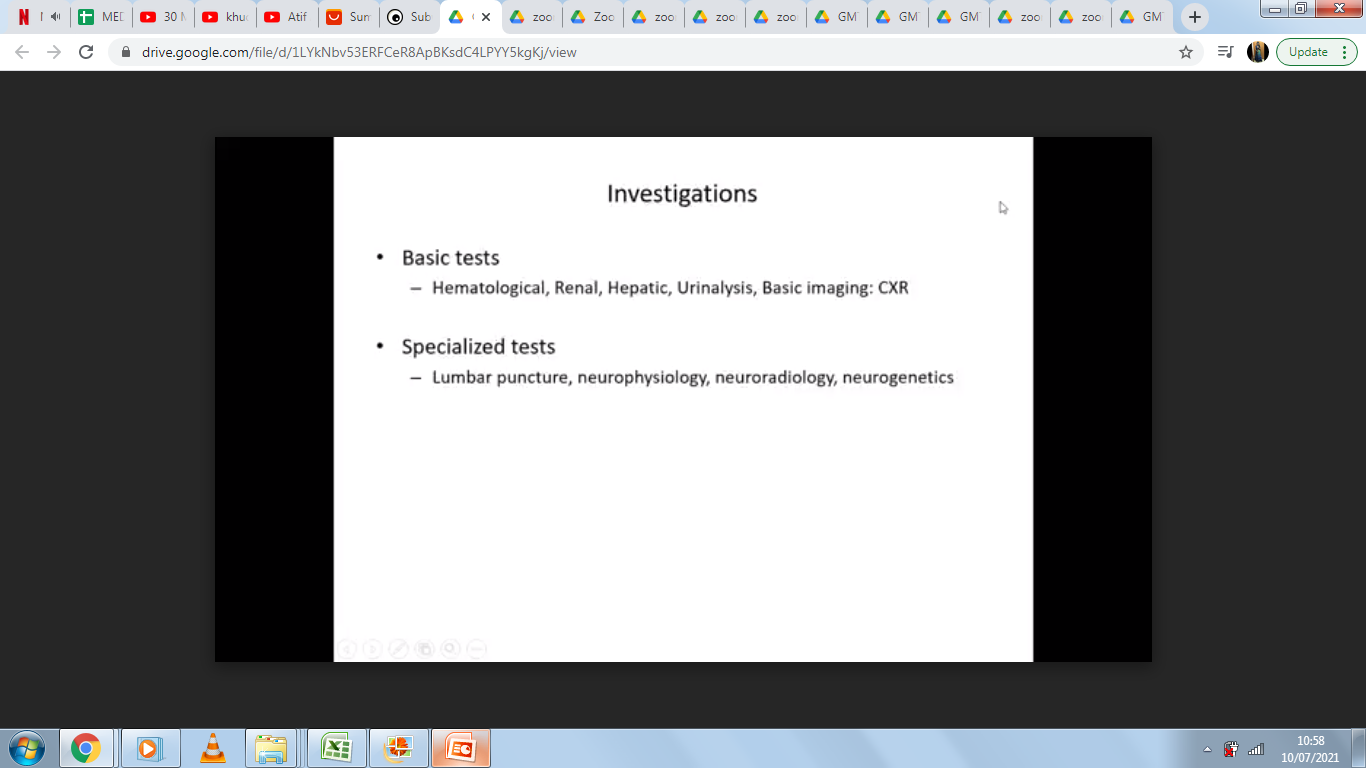 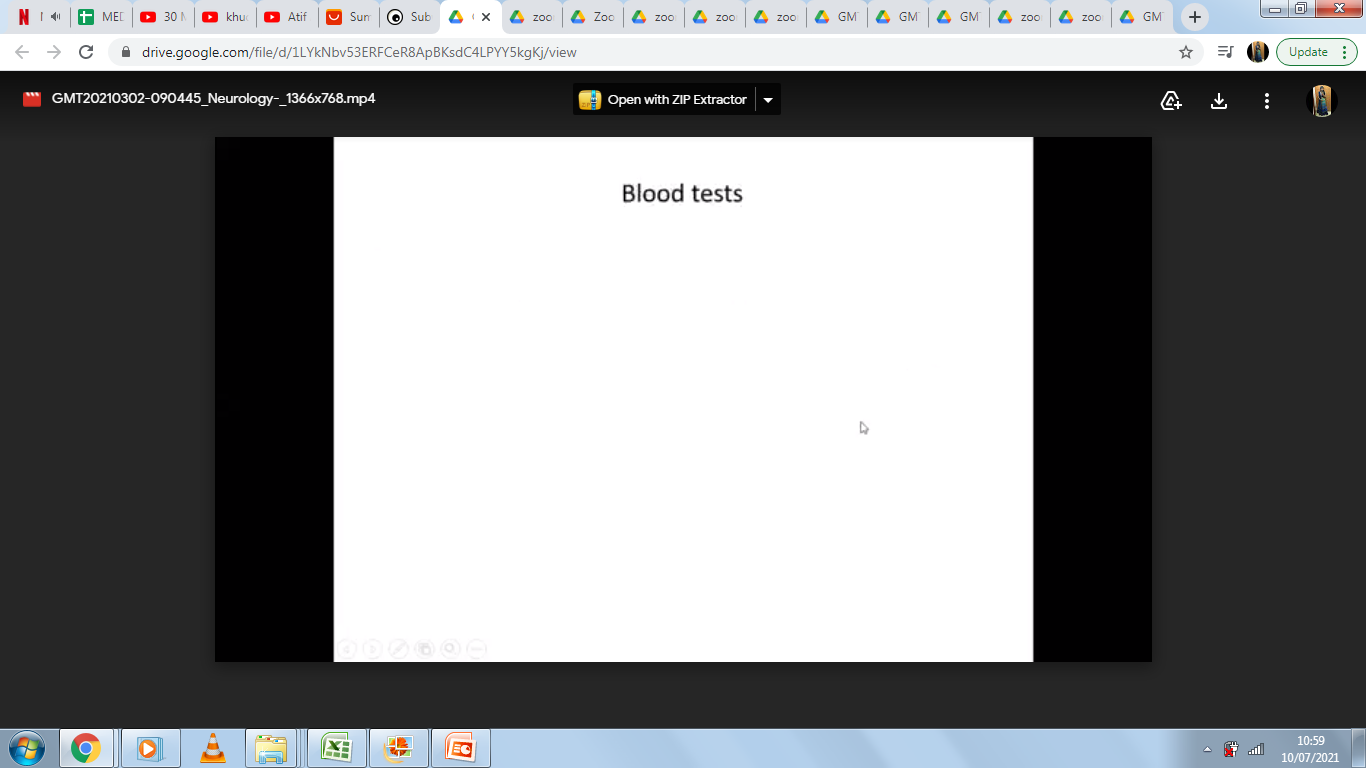 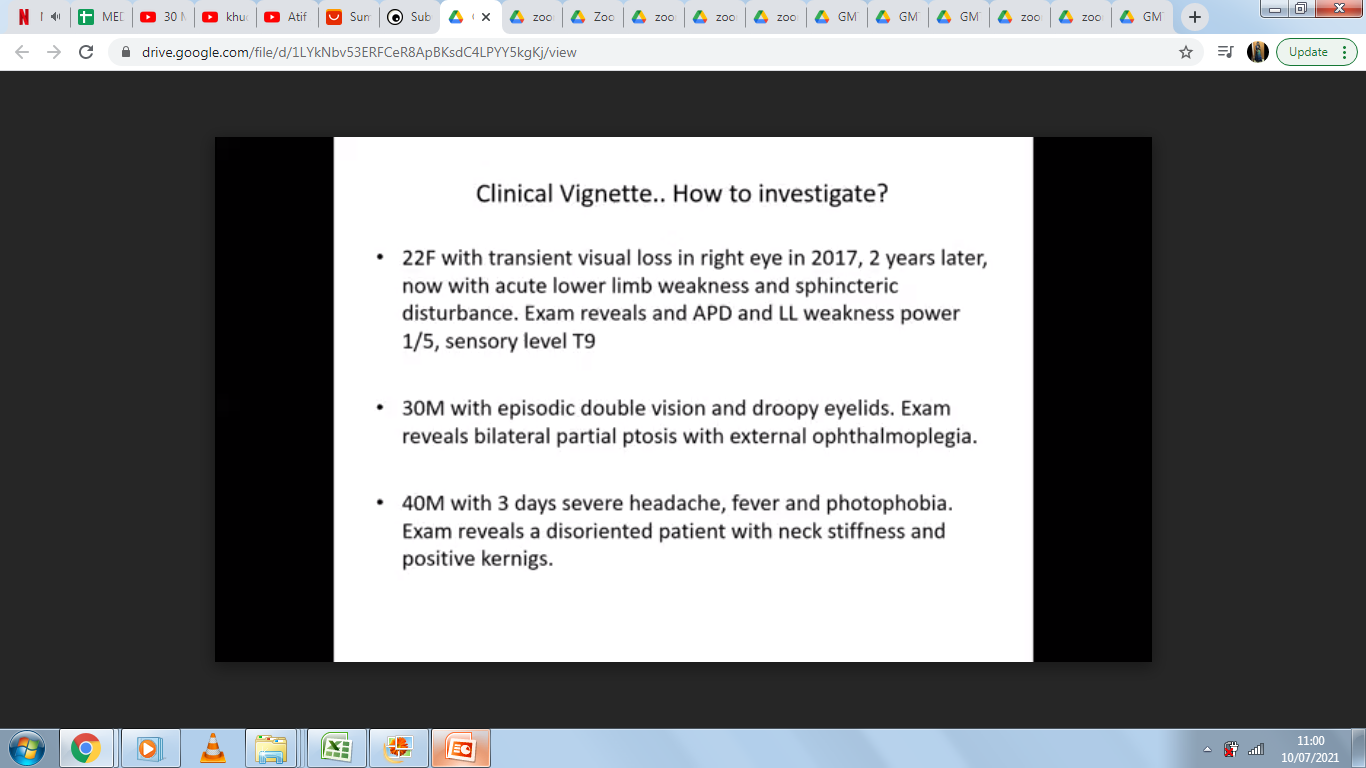 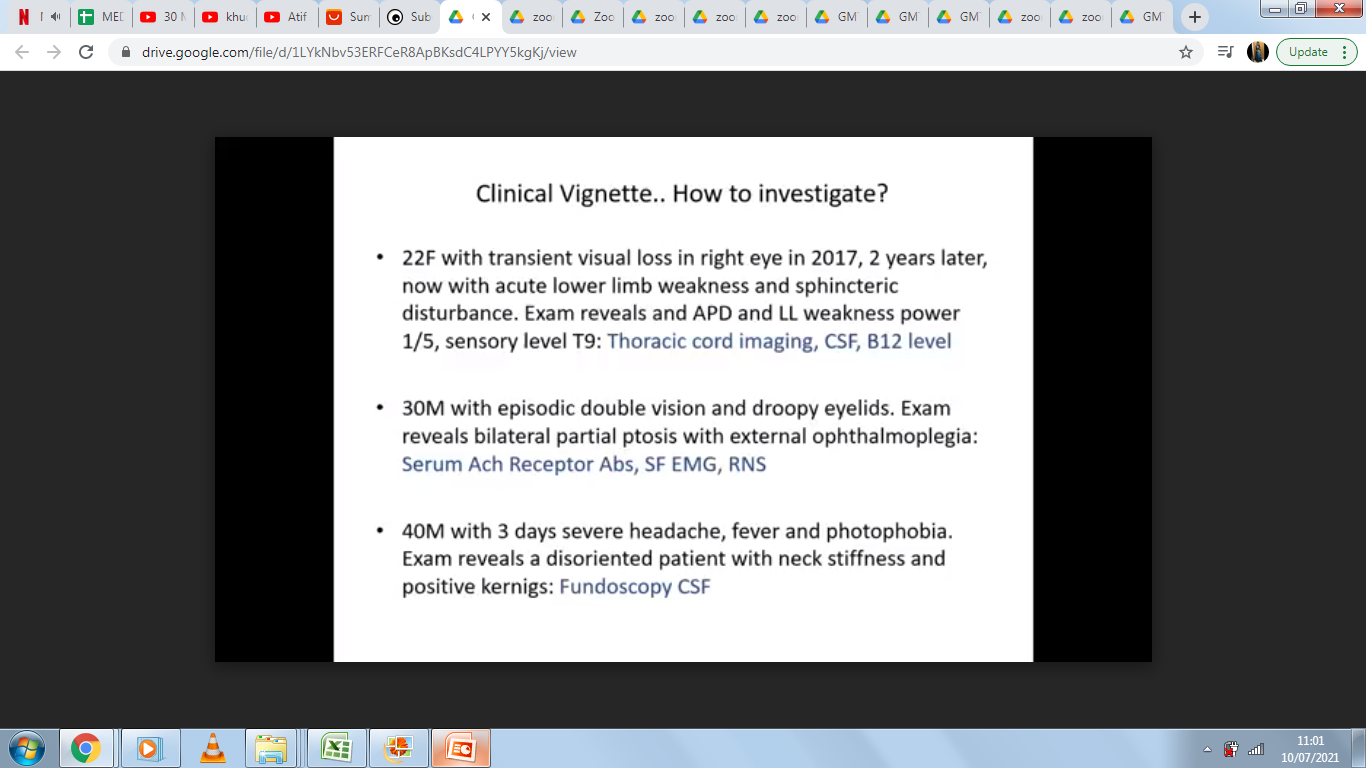 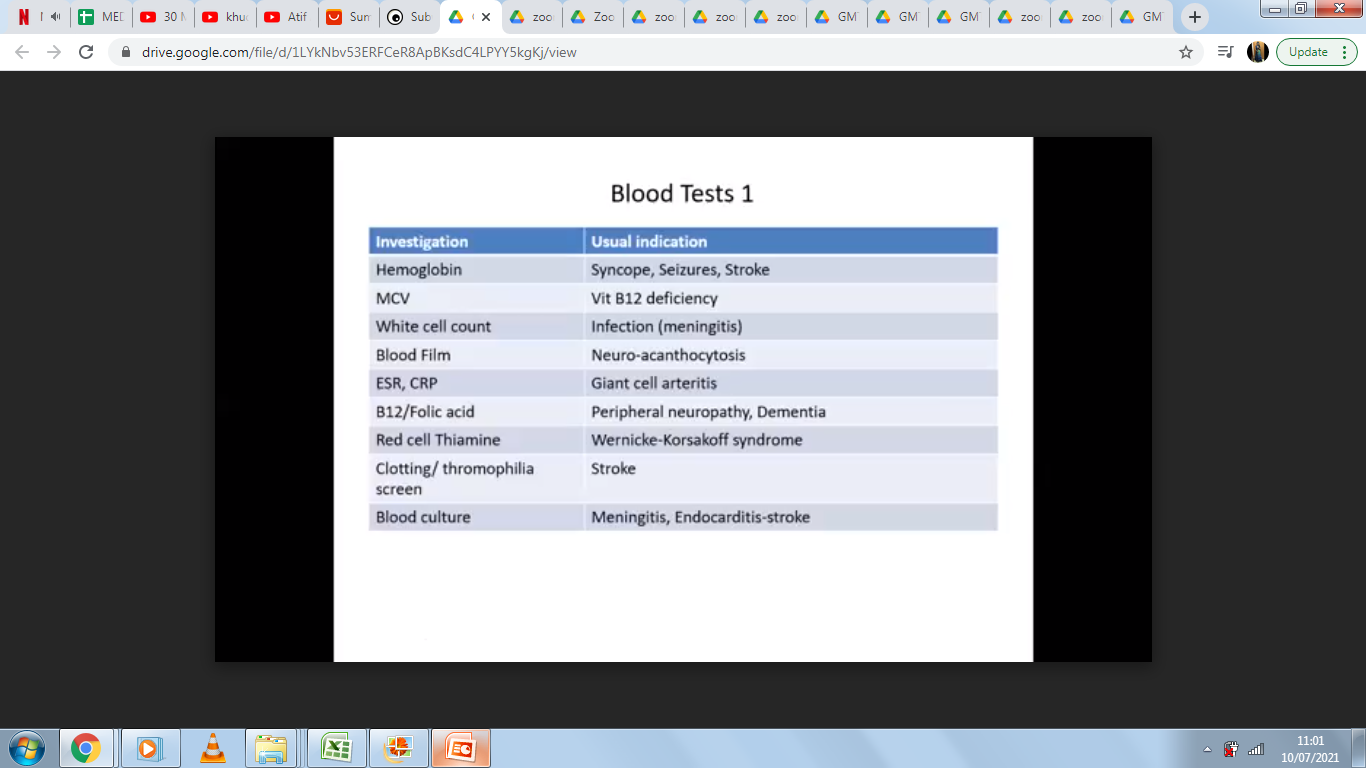 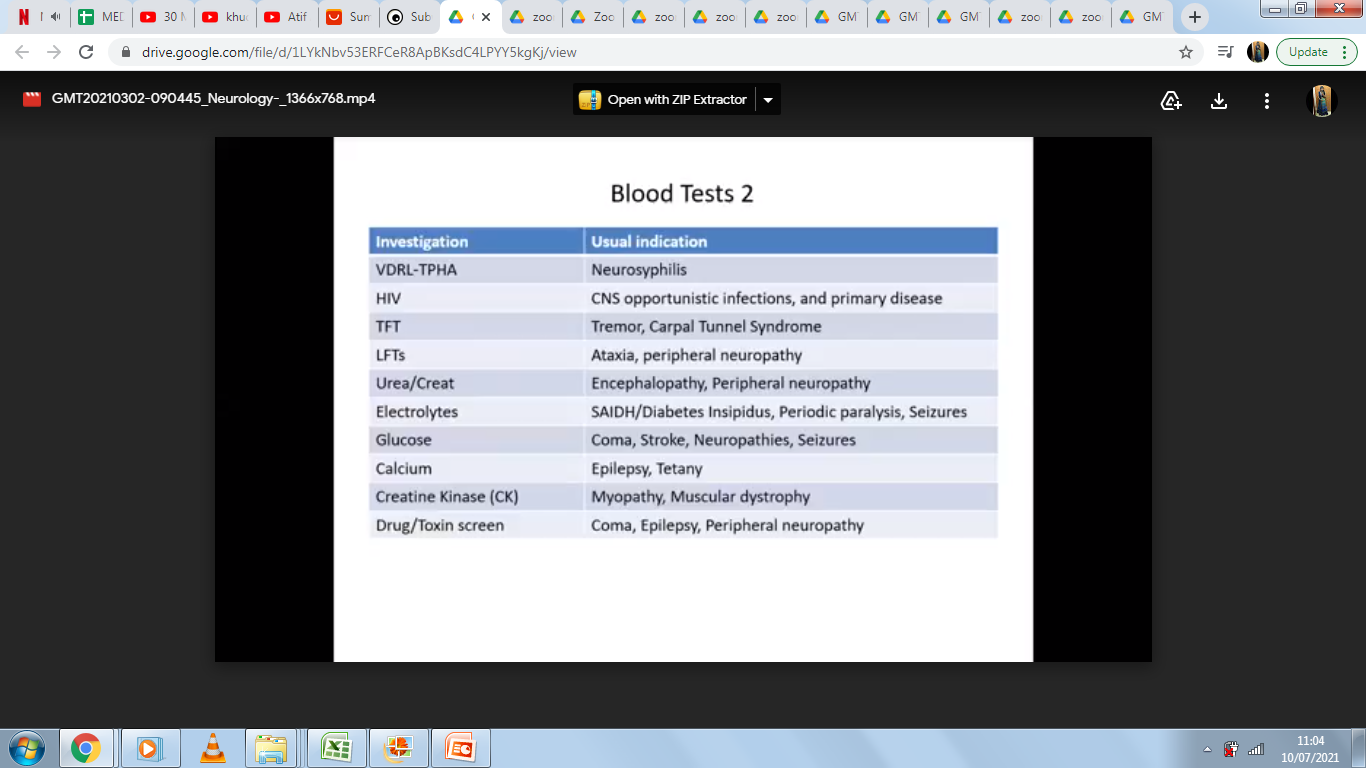 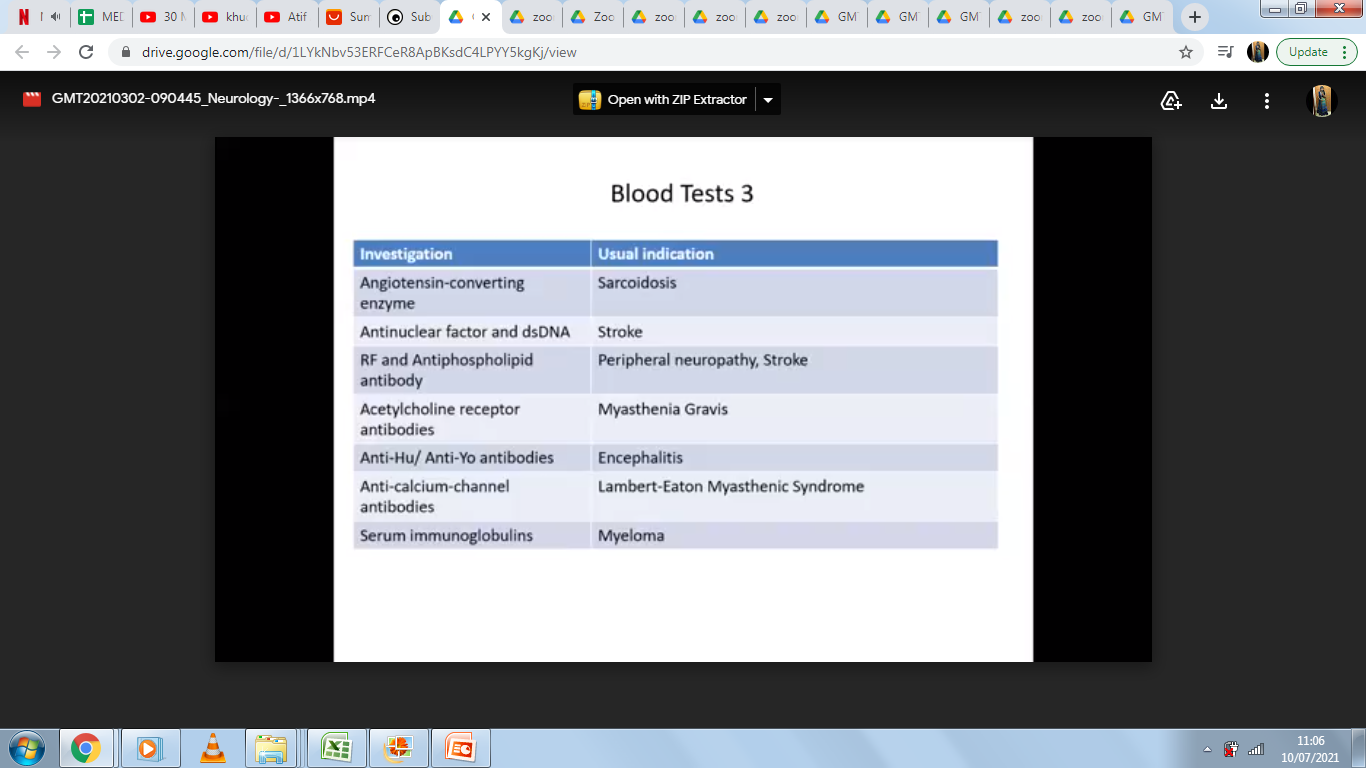 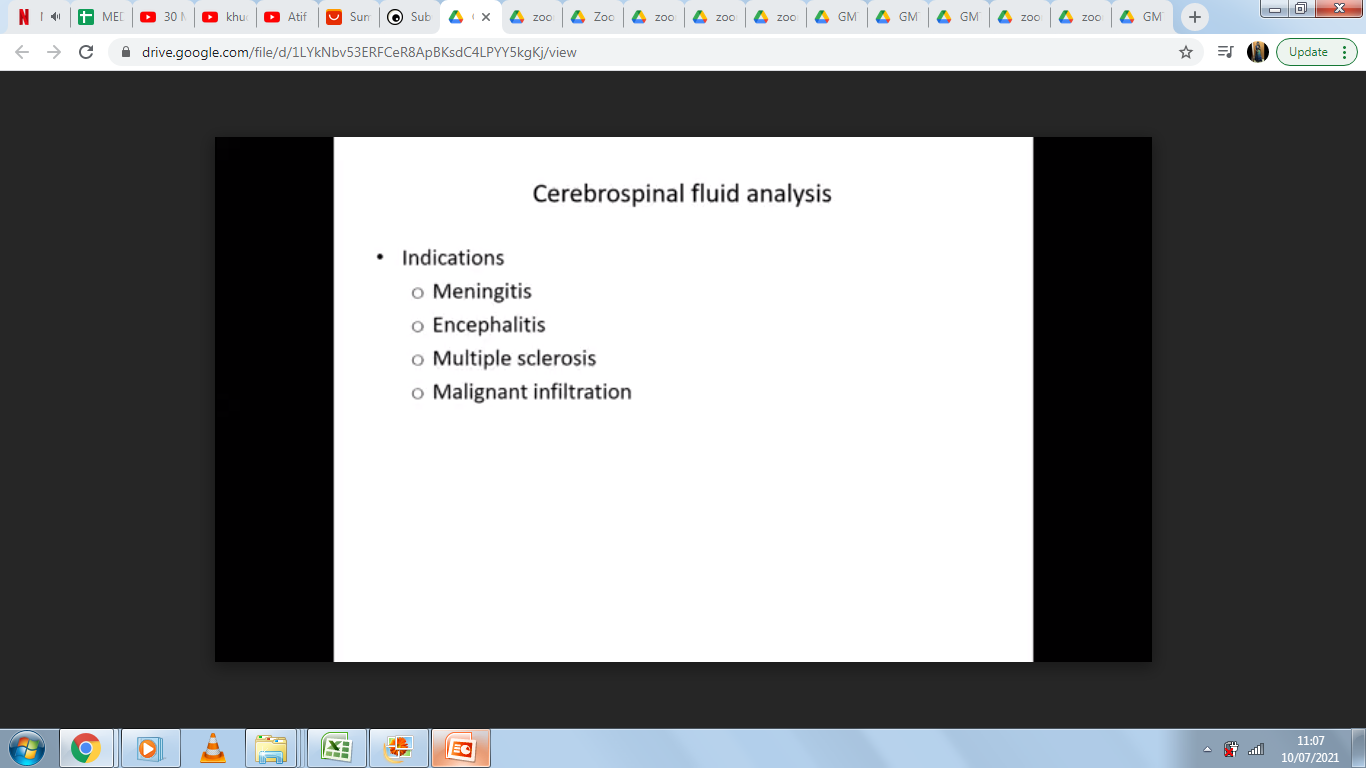 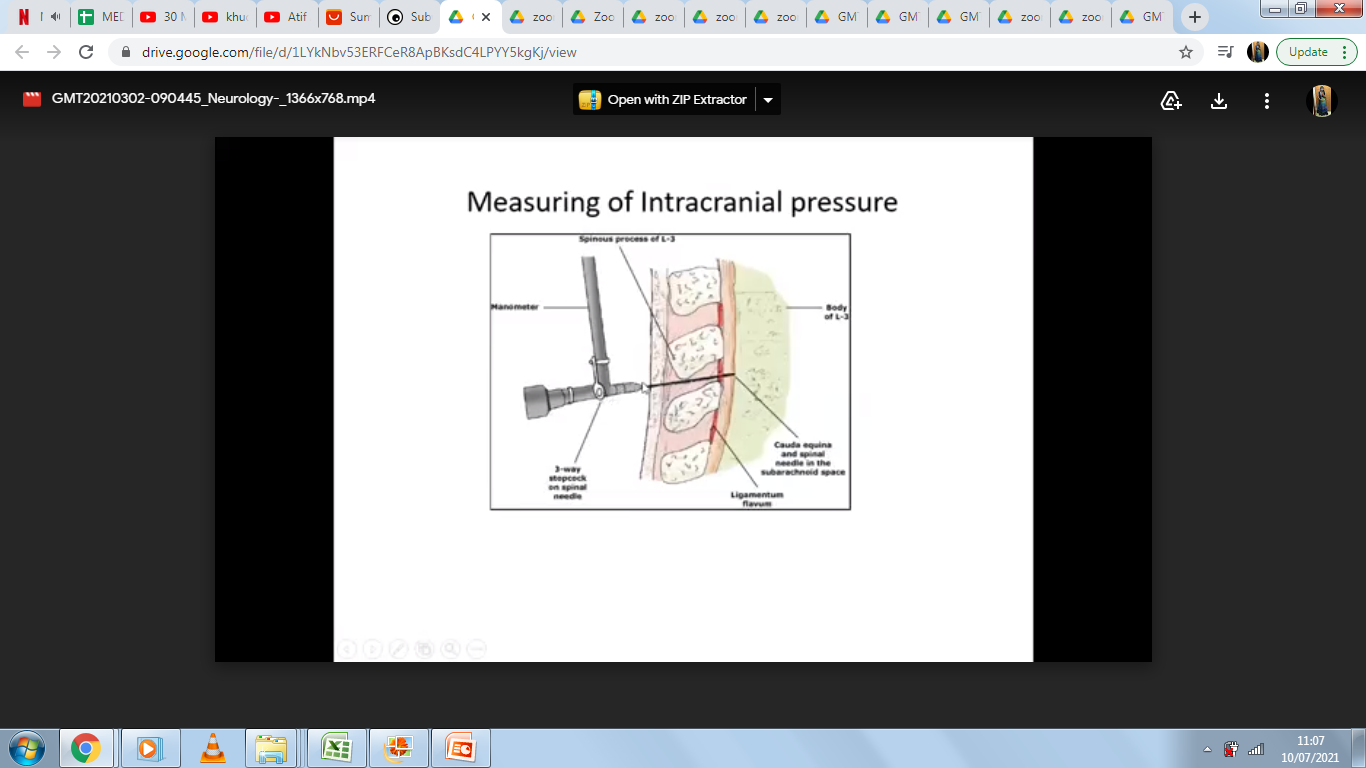 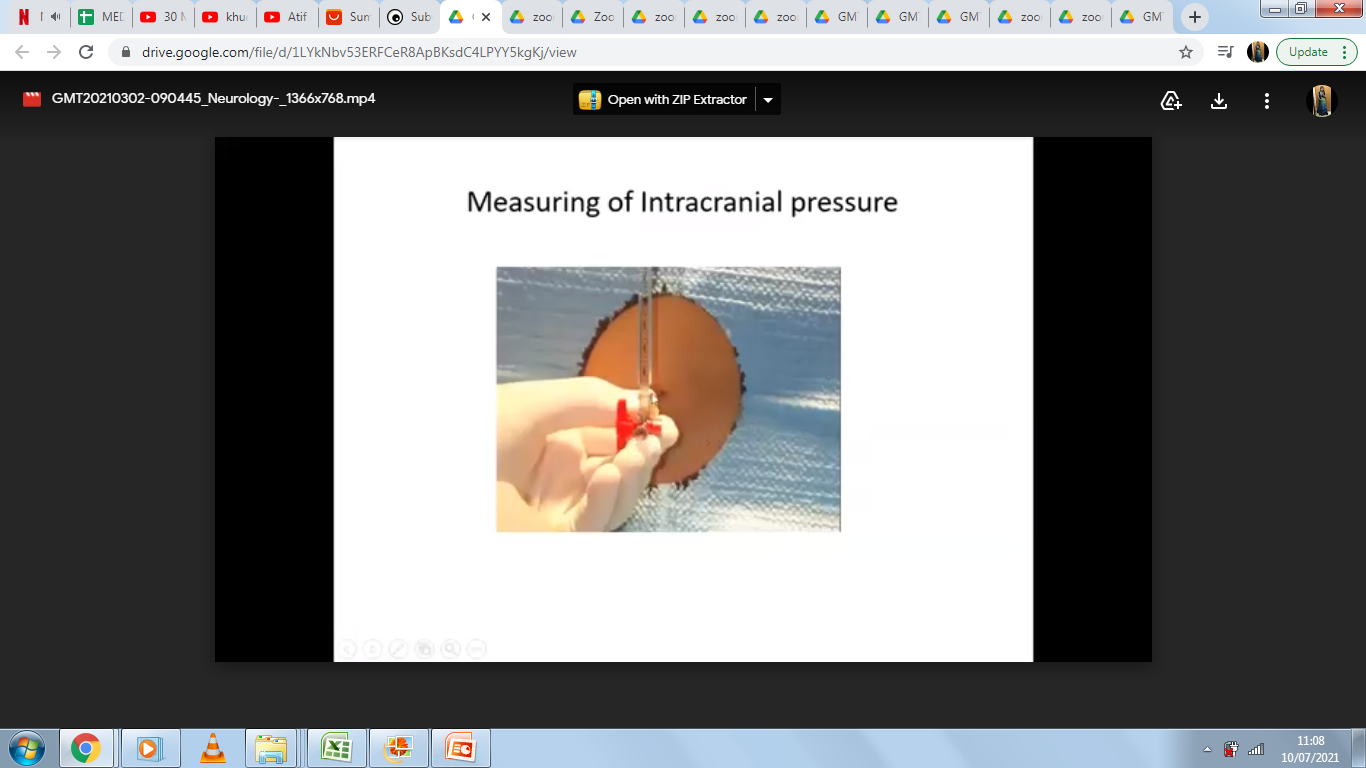 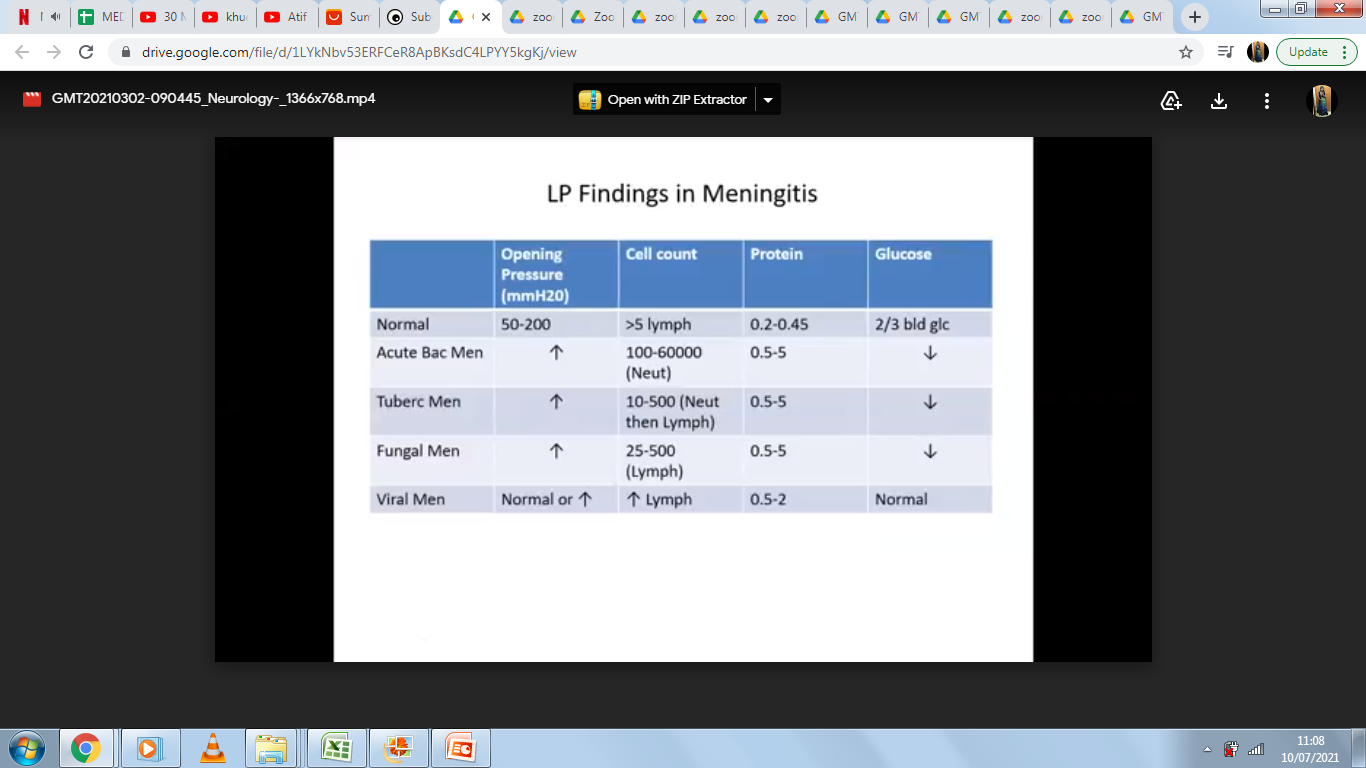 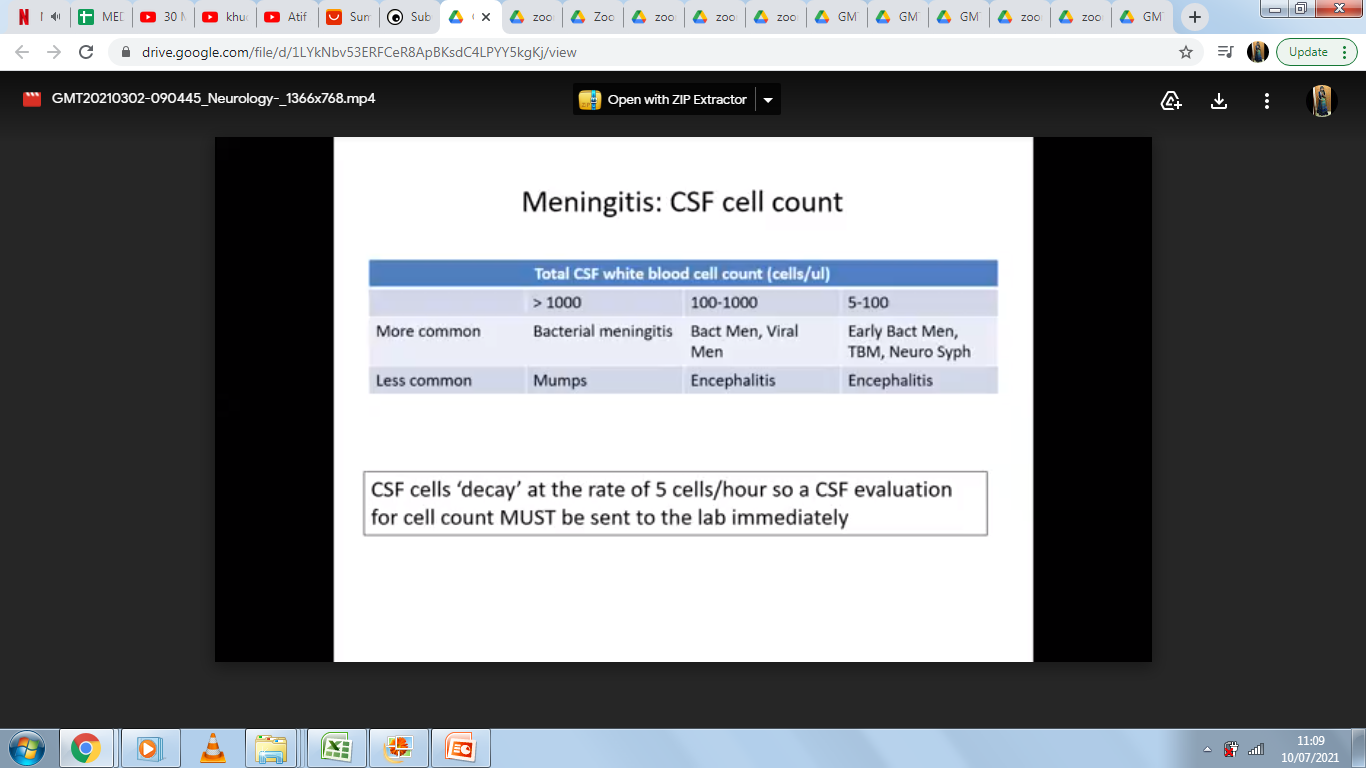 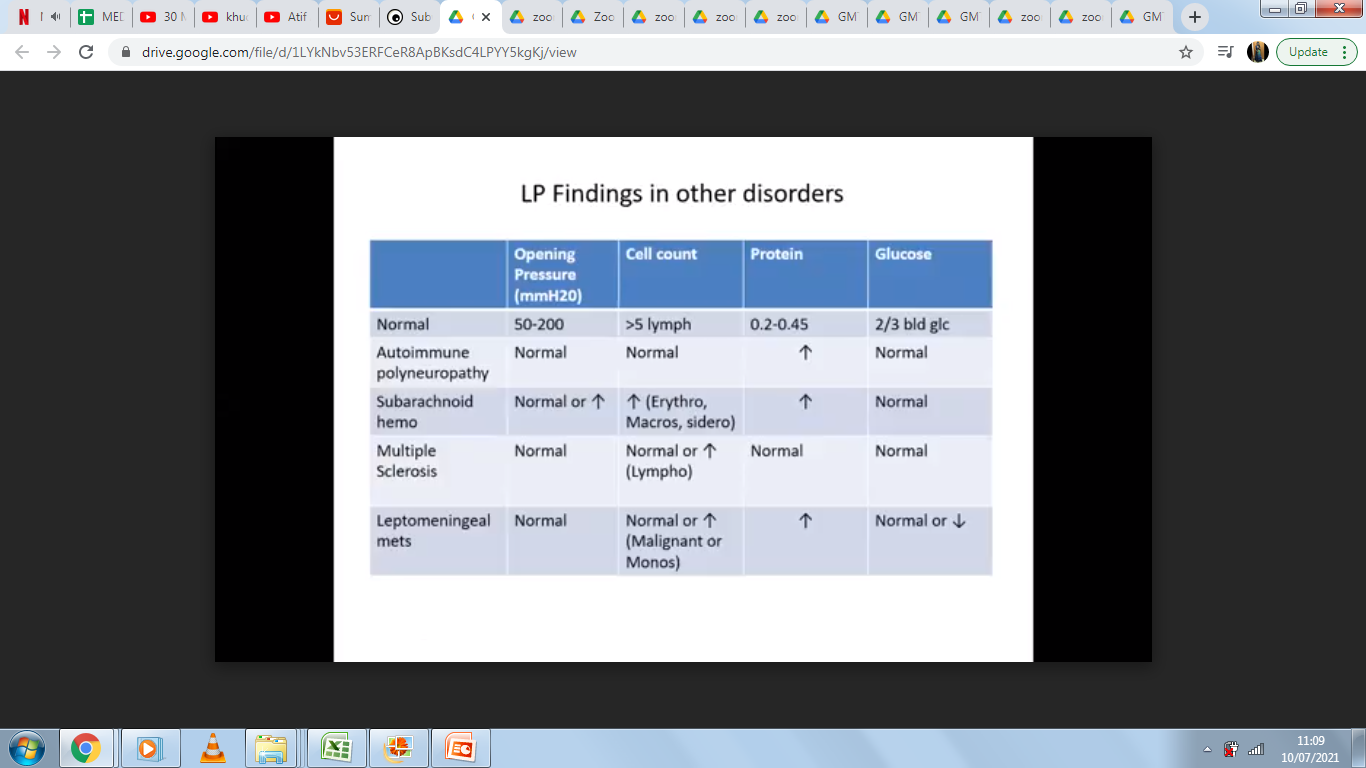 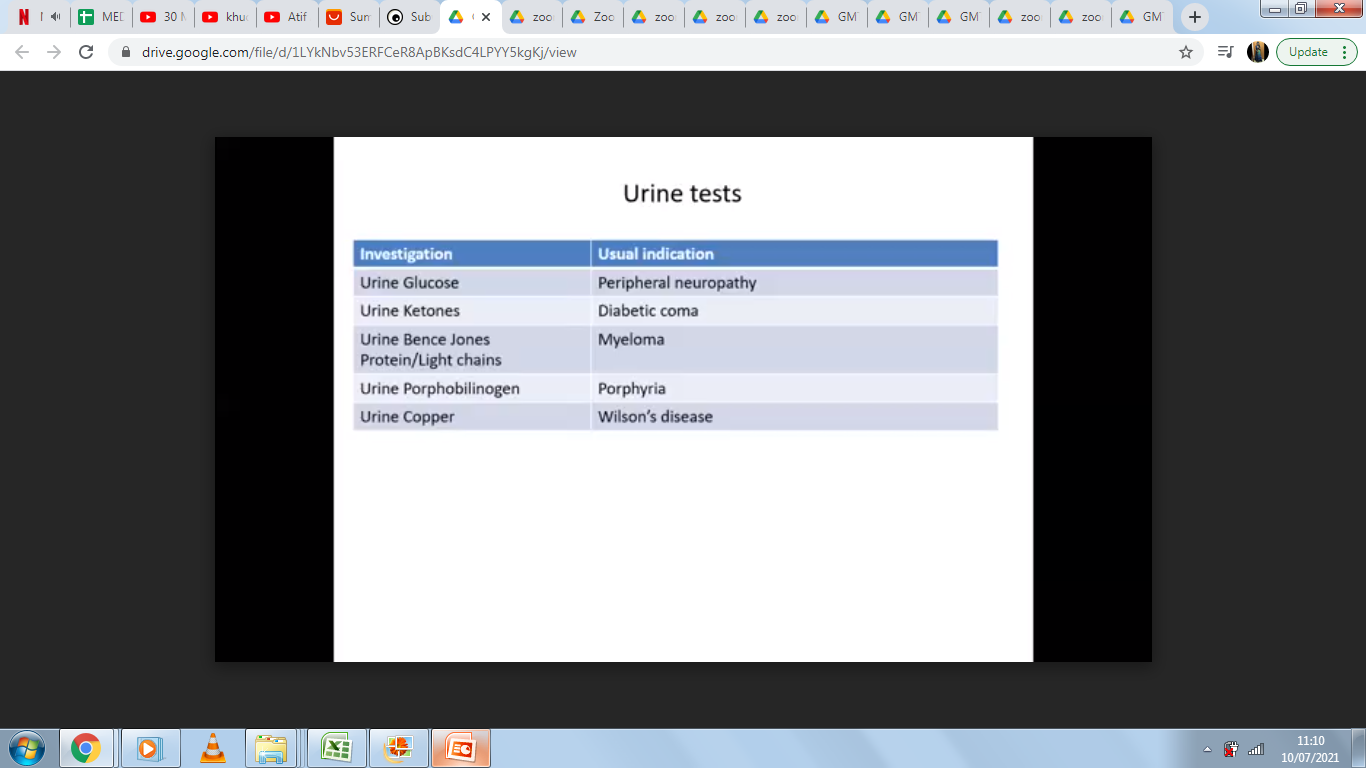 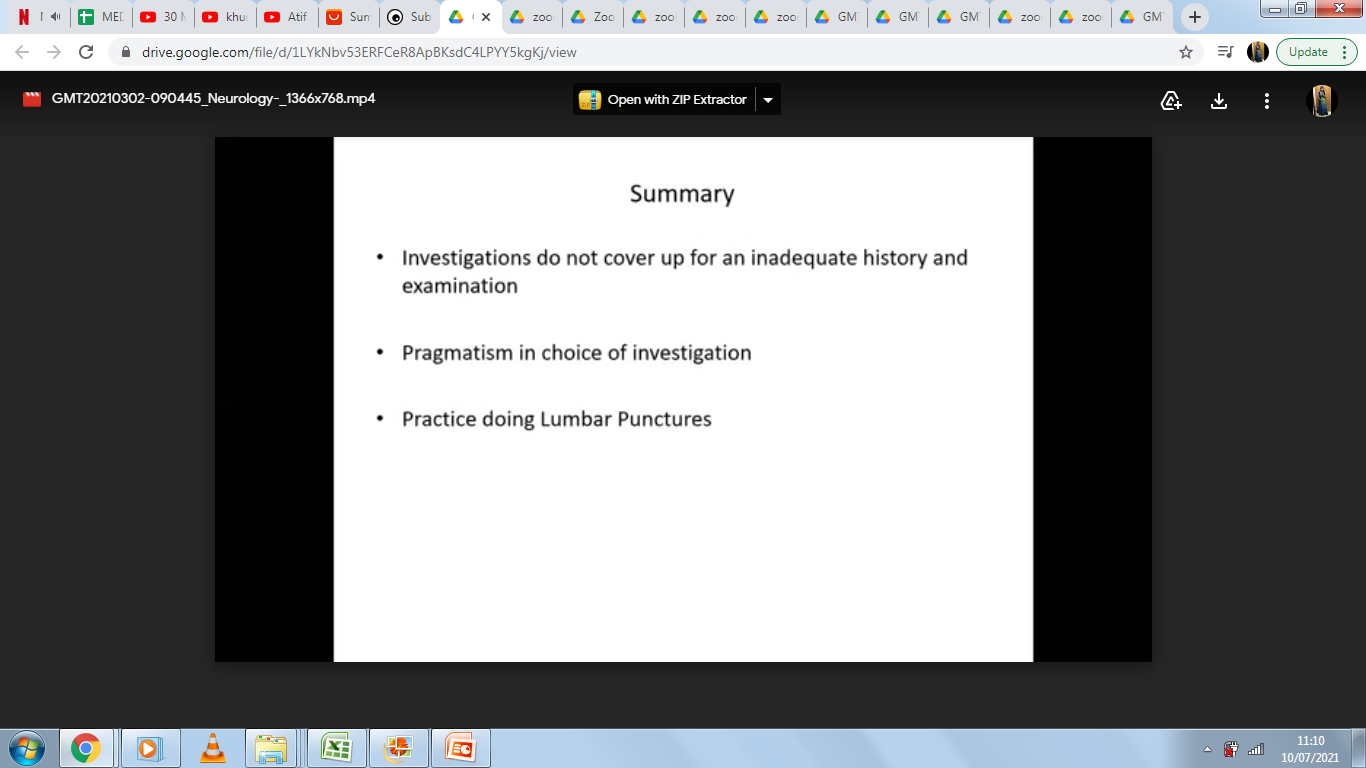 COMPILED BY PRIYANKA SINGH PANWAR